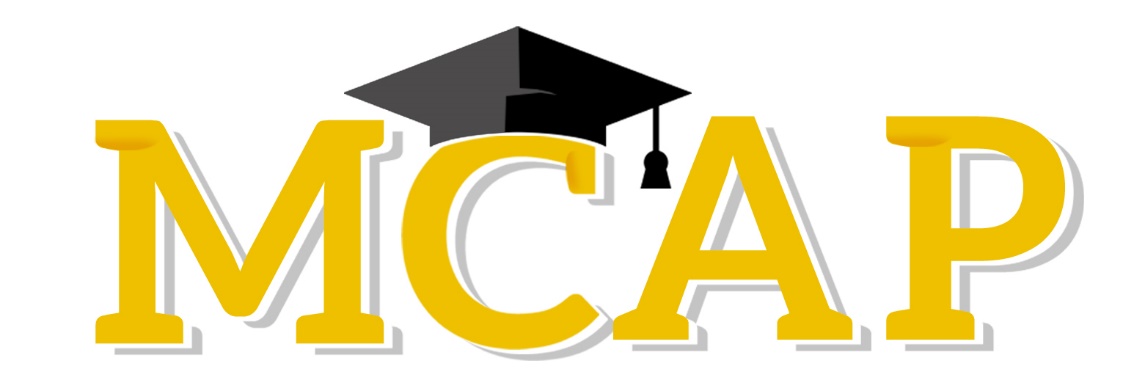 2020 Maryland Comprehensive Assessment Program

Donna M. Blaney – Supervisor, Testing and Reporting Unit, Office of Shared Accountability
Agenda
MCAP – Maryland Comprehensive Assessment Program
Orientation

Maryland Assessment, Accessibility, & Accommodations Policy Manual
Accessibility Features for All Students
Administrative Considerations for All Students
Accommodations for Students with Disabilities

Practice Tests – let’s take a look!
2
MCAP – Maryland Comprehensive Assessment Program
3
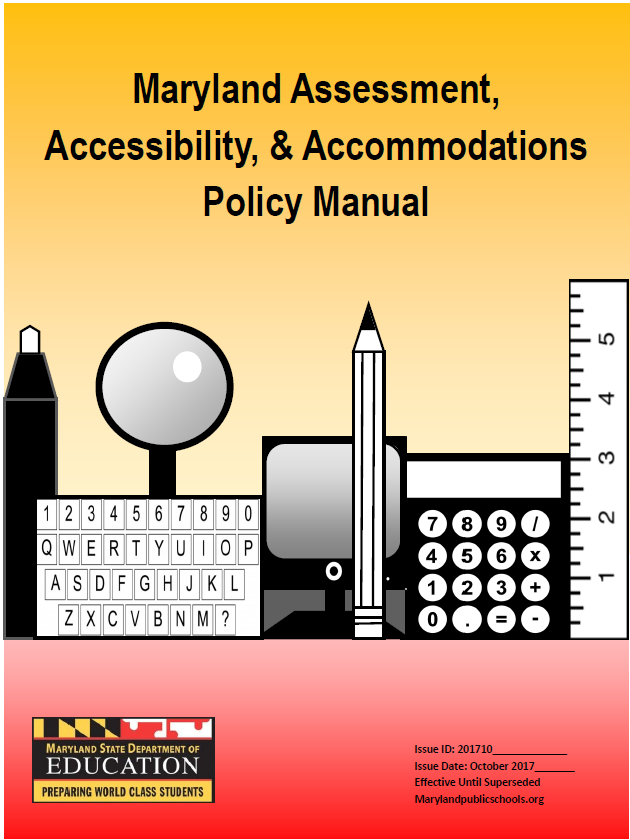 4
Features for All Students
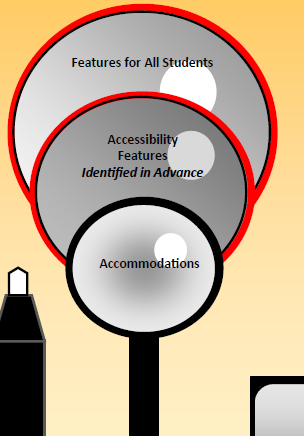 Accessibility Features for All Students (1s)
Fact Sheet AFA-1
Accessibility Features for All Students Identified in Advance (1s)
Fact Sheet AFA-2

Administrative Considerations (2s)
Fact Sheet AC-1
5
Accessibility Features
All students will be able to use:
1b. Audio Amplification
1c. Bookmark (flag item for review) 
1e. Blank Scratch Paper (graph, lined, or unlined)
1f. Eliminate Answer Choices
1g. General Directions Clarified
1h. General Direction Read Aloud and Repeated as Needed
1i. Highlight Tool
1j. Headphones or Noise Buffers
1k. Line Reader Mask Tool
1l. Magnification/Enlargement Device
1m. Notepad
6
Accessibility Features
All students will be able to use:
1l. Magnification/Enlargement Device
1m. Notepad
1n. Pop-up glossary
1o. Redirect Student
1p. Spell Check or External Spell Check Device
1w. Writing Tools
1u. Graphic Organizer – INSTRUCTION ONLY
1v. Audio Materials – INSTRUCTION ONLY
7
Accessibility Features
1a. Answer Masking – electronically covers answer options; students will uncover answer options when ready

1d. Color Contrast – alternate onscreen background  and/or font color

1q. Student Reads Assessment Aloud to Him or Herself (no implication on test form, data point only)

1r. Text-to-Speech for Mathematics, Science and Government Assessments – test is read aloud to the student using embedded text-to-speech software.  Headphones must be used. (Whole text and Selected Sections)

1s. Human Reader/Signer for Mathematics, Science and Government  – human reader or signer reads aloud to a student.
Test Form Implications
8
[Speaker Notes: 1r and 1s must be selected for students on an individual student-need basis]
Administrative Considerations
School education teams may determine that any student may require one or more of the following test administration considerations, regardless of the student’s status as a student with a disability or who is an English learner: 
2a. Small Group 
2b. Time of Day 
2c. Separate or Alternate Location 
2d. Specified Area or Setting 
2e. Adaptive and Specialized Equipment or Furniture 
2f. Frequent breaks
2g. Reduce Distraction to Self
2h. Reduce Distraction to Others
2i. Change Location within School
2j. Change Location outside School
9
Break Policy
If testing more than one unit in a day, a break must be scheduled in between units.  Students may use the restroom, stretch and get a drink.  Consider hallway monitoring as to not disturb other testing groups.

Silent “stand and stretch” breaks may occur during a unit, but must be no more than 3 minutes. (Unit clock stops and resumes).  Screens should be covered, but not closed.

Encourage restroom use before the unit begins.  Unit time may NOT be adjusted for a restroom break.

Medical Breaks – testing time stops

Frequent Break Administrative Consideration – testing time stops
10
Accommodations for SWD
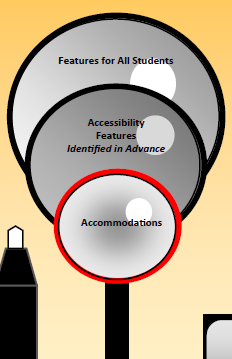 Presentation Accommodations (3’s)
Fact Sheet SWD-1

Response Accommodations (4’s)
Fact Sheet SWD-2

Timing and Scheduling Accommodations (5’s)
Fact Sheet SWD-3
11
Accommodations (IEP and 504 students only)
Test Form Implications
3’s - Presentation Accommodations – assistive technology, large print, Braille, paper-based, text-to-speech for ELA/Literacy, human reader/signer for ELA/Literacy

4’s - Response Accommodations – assistive technology, Braille writer, calculation device/math tools, speech-to-text responses, scribe

5’s - Timing/Scheduling Accommodations – extended time
12
[Speaker Notes: Some of them also drive the form of test that the student will take, such as paper vs online and the different features that are available to some of our students such as American Sign Language, closed captioning, etc.]
Allowable Resources
Grade Appropriate Calculators
Grades 3-7 – four-function calculator w/√ and %
Grade 8 – scientific calculator
Algebra 1, Geometry, Algebra 2 – graphing calculator – TI-84
Students w/accomms. may use the calculator throughout all sections of the assessment
Mathematics Tools
Math reference sheets and protractors/rulers are provided on the testing platform
Arithmetic tables, two-color chips, counters and counting chips, square tiles, base ten blocks, or 100s charts
13
Administration of Accommodations and Features
Read-to Entire Test ELA – must qualify under decoding, hearing impairment or visual disability criteria (Appendix D of the Manual)
TTS for Math & Science – accessibility feature, entire and selected
Human Reader – group size limited to 5 students
Math Human Reader Script or Proctor Reads Aloud Testing Ticket
Scribe – administered one-on-one
Extended Time – 1.5x or 2x, a single test unit must be completed in one day
14
TestNav – the testing platform
https://md.mypearsonsupport.com/practice-tests/
15